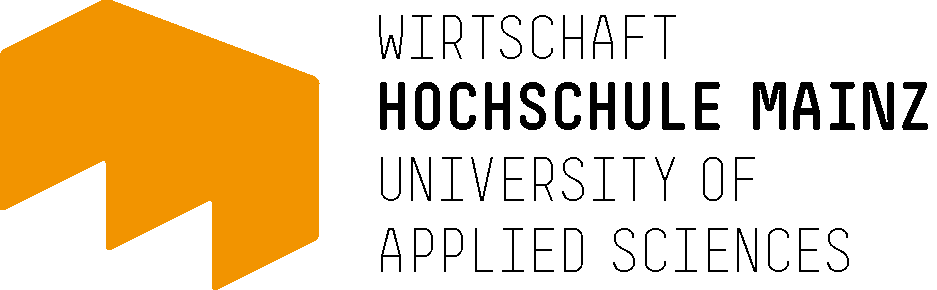 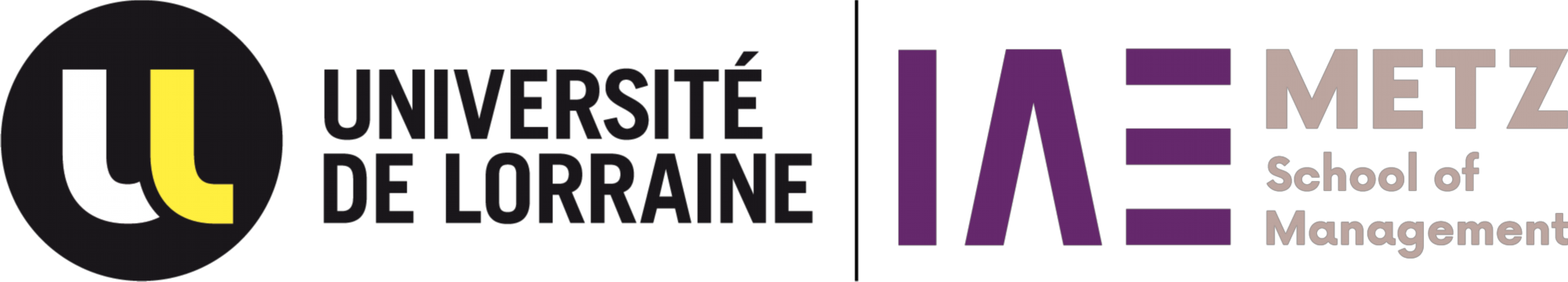 Master Management Franco-Allemand
1
[Speaker Notes: Vorstellung der Personen durch Randolf; Kurz erklären, wer welche Rolle einnimmt
Fragen lieber am Schluss.]
Agenda/Sommaire
Vorstellung der Universitäten/Présentation des universités

Überblick/Caractéristiques clefs de la formation

Studienverlauf/Programme M1 et M2

Zulassungsvoraussetzungen/Conditions d’accès

Bewerbungsverfahren/Dépôt des candidature
2
[Speaker Notes: Randolf]
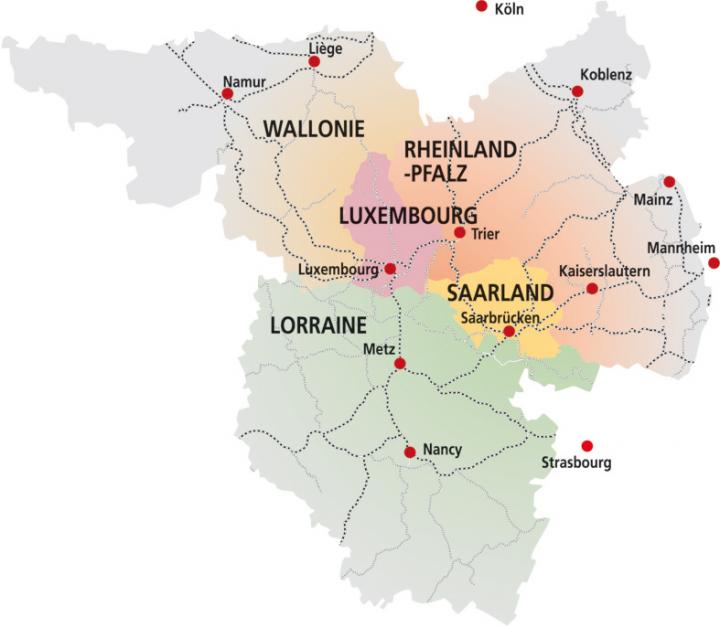 1. Vorstellung der Universitäten:Université de Lorraine, Standort Metz
UNIVERSITE DE LORRAINE
Eine der großen Universitäten Frankreichs mit Standorten in Nancy und Metz (60 000 Studierende)
Promotionsrecht und umfangreiche Forschungsaktivitäten 
46 Fachabteilungen
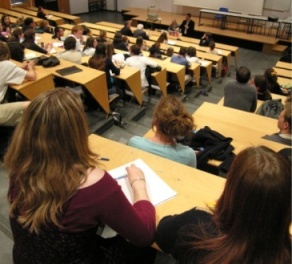 Université de Lorraine
www.univ-lorraine.fr
60 000 étudiants
IAE METZ SCHOOL 
OF MANAGEMENT
Metz: 130 000 Einwohner
Zahl der Studierenden: 1300
Im Netzwerk der IAE-France
Im Netzwerk CFALor
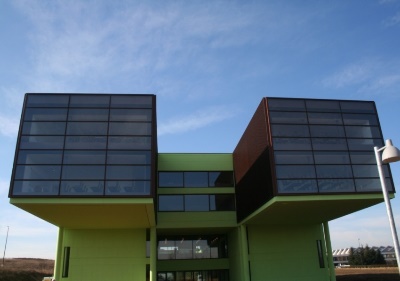 IAE Metz School of Management Université de Lorraine 1 rue Augustin Fresnel 57000 Metz Cedex 03
Guide de l’étudiant UL à télécharger
3
[Speaker Notes: Patrick]
1. Vorstellung der Universitäten: Hochschule Mainz und DFH/UFA
HOCHSCHULE MAINZ
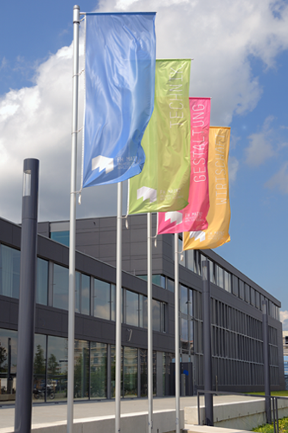 Mainz: 218 000 Einwohner
5200 Studierende an der HS Mainz
Davon ca. 3000 Studierende im Fachbereich Wirtschaft
Hochschule Mainz
Lucy-Hillebrand-Straße 2 
D - 55128 Mainz 
mfa.hs-mainz.de
DFH/UFA
Organisation beider Länder zur Förderung der wissenschaftlichen Kooperation
Ziel: deutsch-französische Studiengänge zu initiieren, zu evaluieren und finanziell zu fördern
Qualitätsprüfung durch Zertifizierung
185 Studiengänge und 6.400 Studierende im Netzwerk
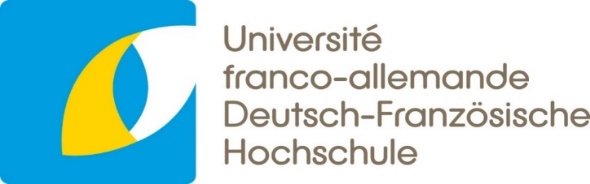 g4
[Speaker Notes: Karin (HS Mainz) und Randolf (DFH)]
2. Kurzprofil/Caractéristiques clefs de la formation
5
[Speaker Notes: Randolf]
2. Semesterzeiten in Frankreich und Deutschland
Université de Lorraine/Metz (erstes Studienjahr 2023/2024, M1):

Wintersemester:  11. September 2023, 10 h
1. Praktikum: Anfang März bis Ende August 2024 (mind. 5 Monate)
Finale Bewertung des 1. Studienjahrs: Anfang September 2024

Hochschule Mainz (zweites Studienjahr 2024/2025, M2):

Wintersemester: Ende Sept. 2024 bis Ende Januar 2025 
Letzte 2 Januarwochen = Klausurenphase
Sommersemester: vorgezogene Blockwoche (erste Märzwoche 2025)
2. Praktikum: Mitte März bis Mitte August/Anfang September 2025
Verfassung der Masterarbeit während des 2. Praktikums
6
[Speaker Notes: Karin]
3. Studienverlauf/Programme (M1 & M2)
HS Mainz	UL Metz
7
[Speaker Notes: Randolf & Patrick]
5. Zulassungsvoraussetzungen/Conditions d‘accès
Erfolgreicher Abschluss eines nicht-betriebswirtschaftlichen BA-Studiums mit:
 mindestens 180 ECTS oder mind. ECTS-Grade C bzw. Notendurchschnitt von 2,5 oder besser (MAINZ)
Nachweis der Sprachkenntnisse (jeweils auf Niveau B2):
 Englisch
 Französisch
 Deutsch
Adäquate Auslandsaufenthalte können Sprachtests ersetzen, wobei die Entscheidung über die Äquivalenz im Einzelfall gefällt wird.

MAINZ : Schriftliches Auswahlverfahren und Bestehen der Eignungsprüfung: Einreichung eines Essays bzw. Motivationsschreibens in deutscher, französischer und englischer Sprache (Umfang pro Sprache 500 bis max. 600 Wörter)

METZ : Sprachniveau – Berücksichtigung der Bachelor-Noten- Eignungsgespräch via Skype
8
[Speaker Notes: Karin]
6. Bewerbungsverfahren / Dépôt des candidatures
Bewerbung HS Mainz
 Über das Online-Studienplatzbewerbungsportal der HS Mainz unter: https://campusmanagement.hs-mainz.de
Von Mitte Mai bis 31. Juli 2023 

Bewerbung IAE-Metz
Über das Online-Studienplatzbewerbungsportal der Université de Lorraine unter: http://ecandidat.univ-lorraine.fr  (Bewerbungsfrist: 29. Mai 2023 und mündliche Auswahlgespräche via Teams: 1. und 2. Juni 2023) oder

Über: https://www.monmaster.gouv.fr/ (Mention: Master intégré franco-allemand en management, Parcours: Affaires internationales et management franco-allemand, Bewerbungszeitraum: zwische 22. März und 18. April 2023 und mündliche Auswahlgespräche via Teams: vom 10. bis 12. Mai 2023)
9
[Speaker Notes: Karin]
Kontakt in Mainz
Bewerbung und Einschreibung:
Hochschule Mainz
Studierendenbüro
Lucy-Hillebrand-Straße 2
D 55128 Mainz

Studienbüro Fachbereich Wirtschaft                                              Christiane Mann 
Tel. +49 6131 628-7382
Fax +49 6131 628-7399
studierendenbuero@hs-mainz.de
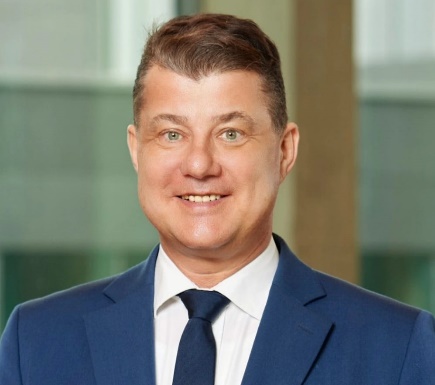 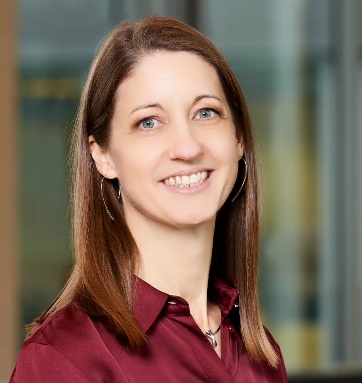 Dr. Karin Ewert-KlingStudiengangkoordinatorin 
 Master MFA HS Mainz


Hochschule Mainz
Lucy-Hillebrand-Straße 2
D 55128 Mainz
Tel.  +49 6131 628-3409Fax +49 6131 628-93409

karin.ewert-kling@hs-mainz.de
Prof. Dr. Randolf Schrank 
  
Studiengangleiter HS Mainz
Unternehmensführung und Internationales Management

Hochschule Mainz
Lucy-Hillebrand-Straße 2 
D 55128 Mainz 
Tel. +49 6131 628-3275 
Fax +49 6131 628-93275 

randolf.schrank@hs-mainz.de
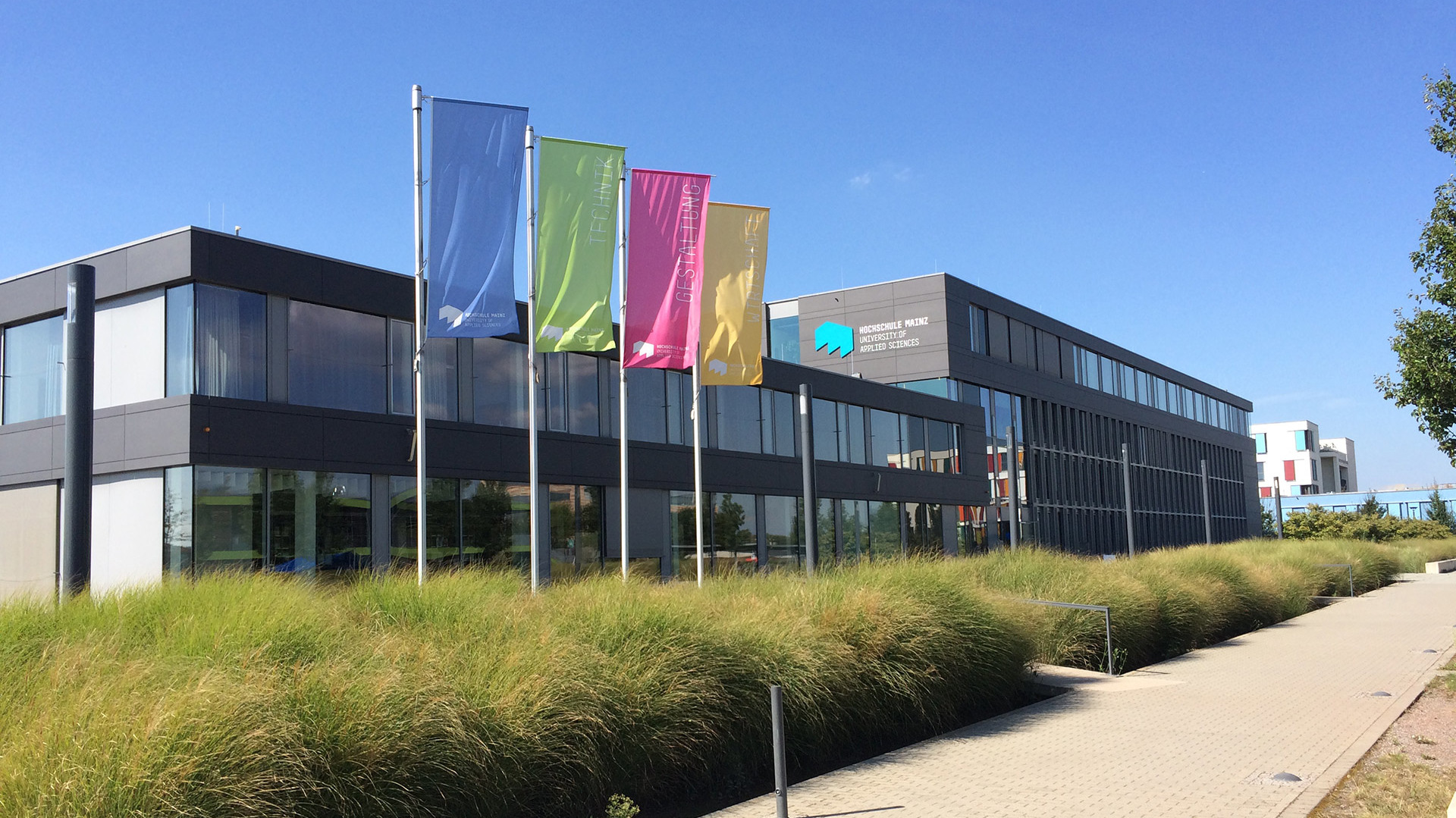 Homepage MFA: mfa.hs-mainz.de
10
Kontakt in Metz
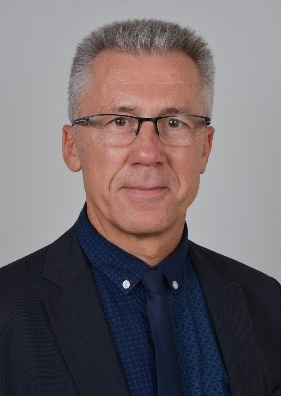 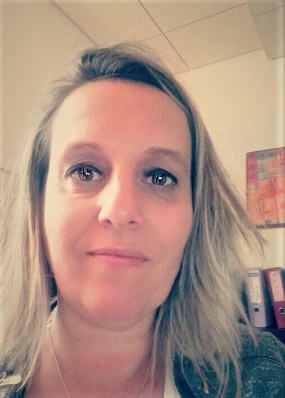 Bewerbung und Einschreibung:
Université de Lorraine 
IAE Metz School of Management 1 rue Augustin Fresnel 
57000 Metz cedex 03 Tel. +33 3 72 74 88 40
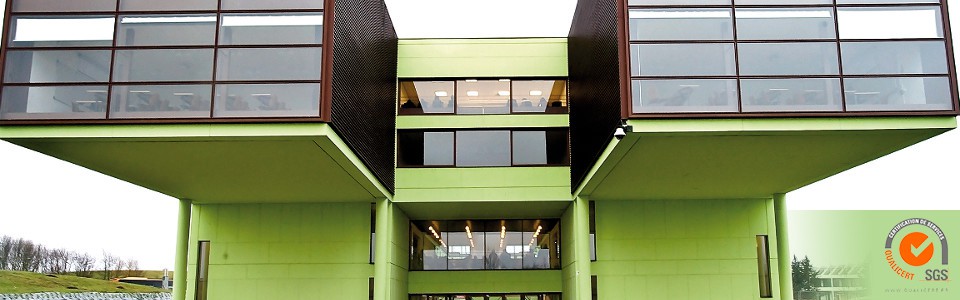 Cathy WillKoordinatorin 
Master MFA IAE-Metz (M1)

IAE Metz School of Management Université de Lorraine 
1 rue Augustin Fresnel CS 15100
57000 Metz cedex 03  Tel. +33 3 72 74 88 51

cathy.will@hs-mainz.de
Prof. Dr. Patrick Barthel 

Studiengangleiter 
IAE Metz- School of Management
Marketing

IAE Metz School of Management Université de Lorraine 1 rue Augustin Fresnel CS 15100
57000 Metz cedex 03 Tel. +33 6 35 19 19 22 

patrick.barthel@univ-lorraine.fr
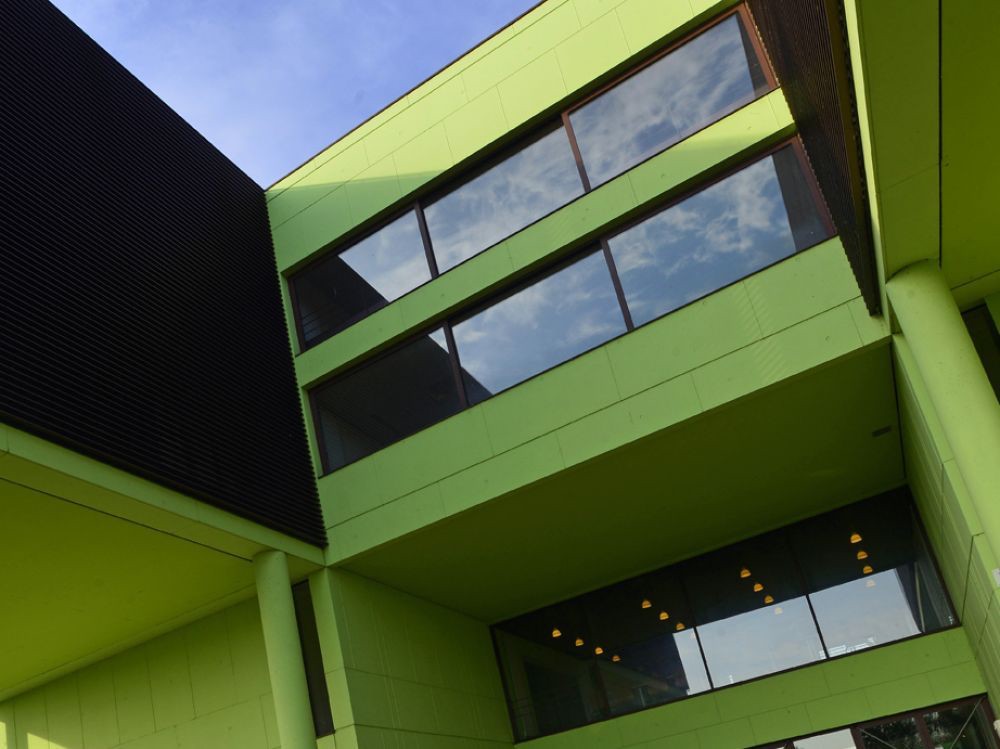 Homepage IAE-Metz : iaemetz.univ-lorraine.fr
11
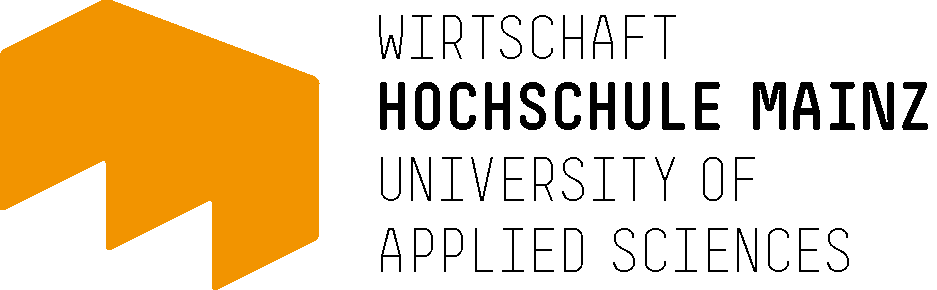 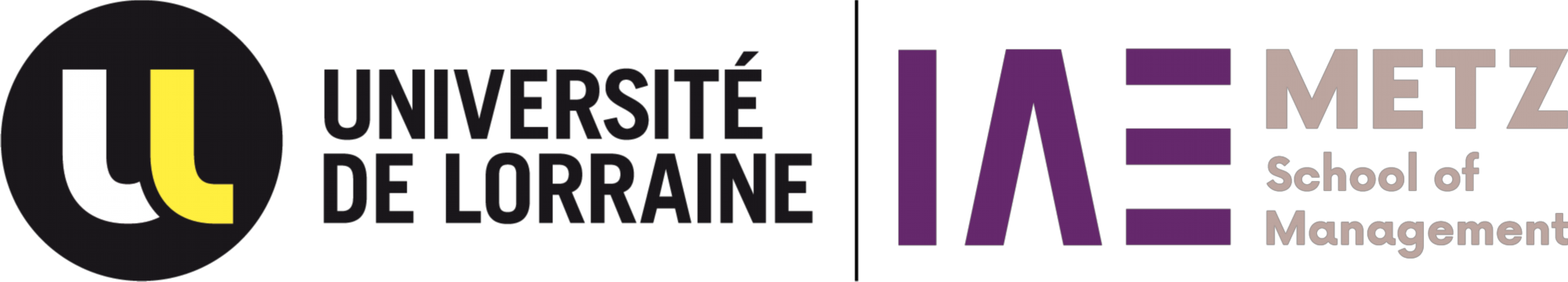 VIELEN DANK FÜR IHRE AUFMERKSAMKEITMERCI POUR VOTRE ATTENTION
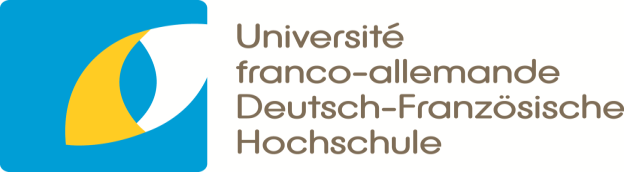 12
[Speaker Notes: Alle]